China
Last Updated: August 2023
CONTENT
Basic socio-demographic indicators
HIV prevalence and epidemiological status
Risk behaviors
Vulnerability and HIV knowledge 
HIV expenditure 
National response
2
BASIC SOCIO-DEMOGRAPHIC INDICATORS
Sources: Prepared by www.aidsdatahub.org based on 1. UNDP. (2014). Human Development Report 2014 Sustaining Human Progress: Reducing Vulnerabilities and Building Resilience; 2. WHO. (2014). World Health Statistics 2014; 3. World Bank. World Data Bank: World Development Indicators & Global Development Finance. Retrieved October, 2014, from h​t​t​p​:​/​/​d​a​t​a​b​a​n​k​.​w​o​r​l​d​b​a​n​k​.​o​r​g​​; and 4. UN Population Division. (2013). World Population Prospects: The 2012 Revision - Extended Dataset.
3
HIV prevalence and epidemiology
TRANSGENDER PEOPLE
MEN WHO HAVE SEX
WITH MEN (2022,2013)
HIV prevalence among key populations, 2012-2022
PEOPLE WHO
INJECT DRUGS (2022,2012)
FEMALE
SEX WORKERS (2022,2012)
5
Source: Prepared by www.aidsdatahub.org  based on HIV Sentinel Surveillance Surveys and Global AIDS Monitoring
HIV prevalence among key populations by age group, 2022
6
Source: Prepared by www.aidsdatahub.org  based on Global AIDS Monitoring Reporting
HIV prevalence trend among key populations, 2003-2022
Sources: Prepared by www.aidsdatahub.org   based on 1. Office of the State Council Working Committee on AIDS China. (2005). Progress on Implementing UNGASS Declaration of Commitment in China 2005; 2. State Council AIDS Working Committee Office China. (2008). UNGASS Country Progress Report: China; 3. State Council AIDS Working Committee Office China. (2010). UNGASS Country Progress Report: China, 4. State Council AIDS Working Committee Office China. (2012). China Global AIDS Response Progress Report, 2012; 5. National Sentinel Surveillance, 2013; 6. National Health and Family Planning Commission of The People’s Republic of China. (2014). 2014 China AIDS Response Progress Report (unpublished), and 7. Global AIDS Monitoring Reporting
7
HIV prevalence among people who inject drugs by age and sex, 2011 – 2022
8
Sources: Prepared by www.aidsdatahub.org  based on Global AIDS Monitoring Reporting
HIV prevalence among men who have sex with men by age group, 2011 – 2022
9
Sources: Prepared by www.aidsdatahub.org   based on Global AIDS Monitoring Reporting
HIV prevalence among key populations in selected cities/provinces
Source: Prepared by www.aidsdatahub.org  based on 1. Chengdu Center for Disease Control and Prevention. (2014). Intensifying HIV response among MSMs with city-approach in Chengdu city, China; 2. Wang, L., et al. (2012). "HIV Prevalence and Influencing Factors Analysis of Sentinel Surveillance among Men who Have Sex with Men in China, 2003 - 2011." Chin Med J 125(11): 1857-1861.; 3. Wu, Z., et al. (2013). "HIV and syphilis prevalence among men who have sex with men: a cross-sectional survey of 61 cities in China." Clinical Infectious Diseases 57(2): 298-309.; 4. Workbook data for 2009 HIV estimates; 5. Wang, L. et al. (2014). The HIV, Syphilis, and HCV Epidemics Among Female Sex Workers in China: Results From a Serial Cross-Sectional Study Between 2008 and 2012. Clinical Infectious Diseases 2014;59(1):1–9. DOI: 10.1093/cid/ciu245; 6. Chow, E. P., et al. (2014). "HIV Prevalence Trends, Risky Behaviours, and Governmental and Community Responses to the Epidemic among Men Who Have Sex with Men in China." BioMed research international 2014; 7. MEI Lin, et al. (2014). Survey of sexual behavior characteristics,HIV infection status and sexually transmitted disease prevalence among men who have sex with men in Taiyuan,Shanxi,2013. Disease Surveillance, Year 2014 , Issue 10 , Page 776-781; 8. Ma et al. (2015). HIV infection status among men who have sex with men in Henan, 2008-2013. Chinese Journal of Epidemiology, Year 2015 , Issue 2 , Page 158-161; 9. Li, L et al. (2014). Infection status of HIV and its influence factors among men who have sex with men in Sichuan province. Chinese Journal of Preventive Medicine, Year 2014 , Issue 11 , Page 980-984; 10. Guan, W et al. (2015). Trends on the changing prevalence in patients with early syphilis and HIV infection among men who having sex with men in Nanjing, from 2008 to 2013. Chinese Journal of Epidemiology, Year 2015 , Issue 6 , Page 624-628
10
Newly reported HIV/AIDS cases by mode of transmission, 1985-2019
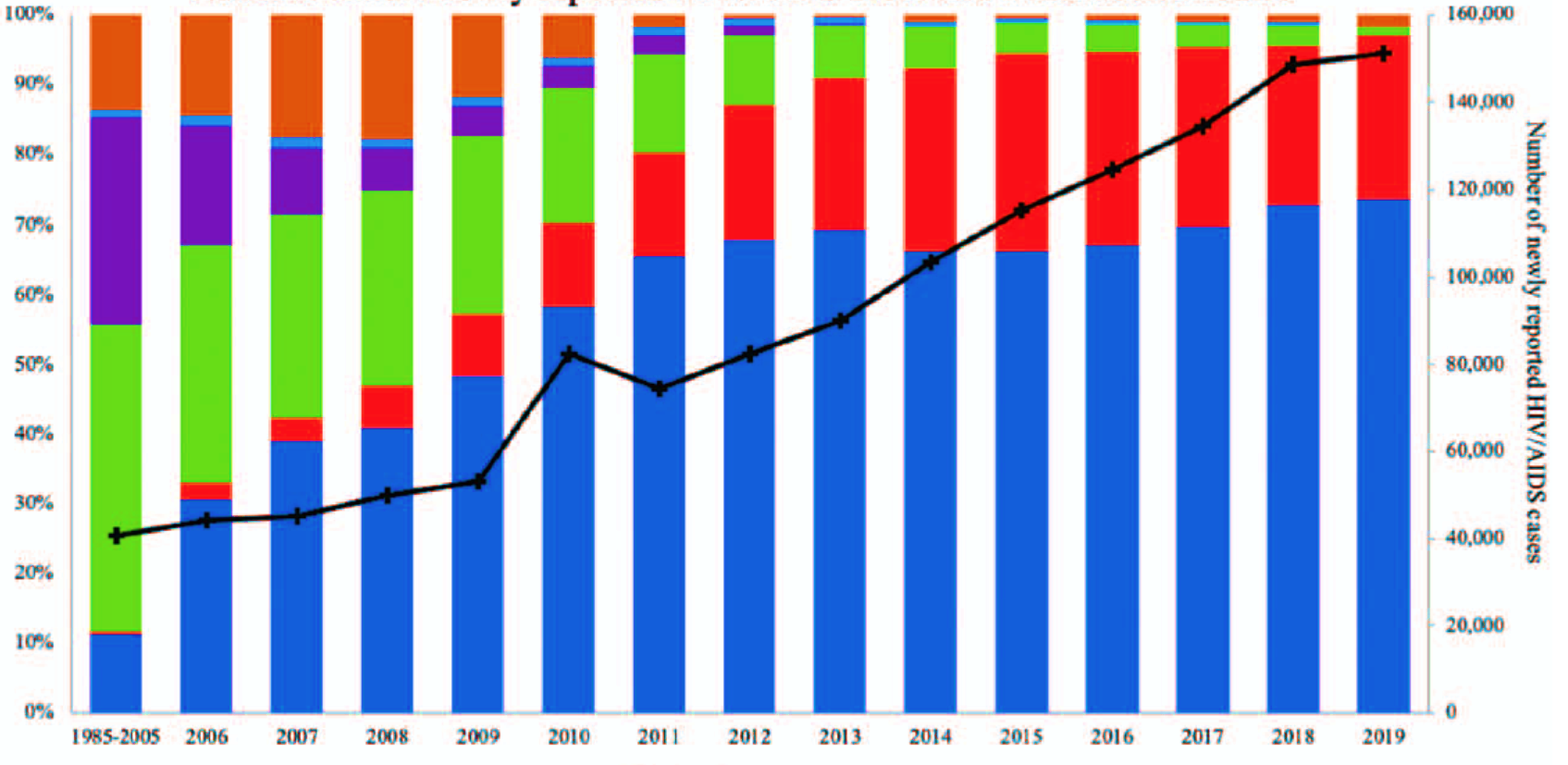 Unknown
>95% 
through sexual transmission
Vertical transmission
Blood transfusion
Homosexual
Injecting drug use
Heterosexual
Newly reported HIV/AIDS cases
11
Source: Xu JJ, Han MJ, Jiang YJ, Ding HB, Li X, Han XX, Lv F, Chen QF, Zhang ZN, Cui HL, Geng WQ, Zhang J, Wang Q, Kang J, Li XL, Sun H, Fu YJ, An MH, Hu QH, Chu ZX, Liu YJ, Shang H. Prevention and control of HIV/AIDS in China: lessons from the past three decades. Chin Med J (Engl). 2021 Nov 10;134(23):2799-2809. doi: 10.1097/CM9.0000000000001842. PMID: 34759226; PMCID: PMC8667973.
Estimated number of people living with HIV, new HIV infections and AIDS-related deaths, 2018
12
Source: Prepared by www.aidsdatahub.org  based on NCAIDS, China CDC
Key population size estimates, 2011
13
Source: Prepared by www.aidsdatahub.org  based on Ministry of Health China, WHO, and UNAIDS. (2011). 2011 Estimates for the HIV/AIDS Epidemic in China (Unpublished).
Risk behaviours
Proportion of key populations who reported condom use at last sex, 2004-2022
Source: Prepared by www.aidsdatahub.org  based on 1. National HIV Sentinel Surveillance Results, 2004, 2005, 2007 cited in 2005, 2008 and 2010 UNGASS Country Progress Report: China, 2. National HIV Sentinel Surveillance Results, 2010 and 2011 cited in State Council AIDS Working Committee Office China. (2012). China Global AIDS Response Progress Report, 2012; 3. National Sentinel Surveillance 2013; and 4. Global AIDS Monitoring Reporting
15
Proportion of men who have sex with men who reported condom use at last sex, 2011-2022
16
Source: Prepared by www.aidsdatahub.org  based on 1. National HIV Sentinel Surveillance Results, and 2. Global AIDS Monitoring Reporting
Proportion of female sex workers who reported condom use at last sex, 2011-2022
17
Source: Prepared by www.aidsdatahub.org  based on 1. National HIV Sentinel Surveillance Results, and 2. Global AIDS Monitoring Reporting
Proportion of people who inject drugs who reported condom use at last sex, 2011 - 2022
18
Source: Prepared by www.aidsdatahub.org  based on 1. National HIV Sentinel Surveillance Results, and 2. Global AIDS Monitoring Reporting
Proportion of PWID who reported using sterile injecting equipment, 2007-2015
Source: Prepared by www.aidsdatahub.org  based on 1. National HIV Sentinel Surveillance Results, 2007 and 2009 cited in 2008 and 2010 UNGASS Country Progress Report: China, 2. National HIV Sentinel Surveillance Results, 2010 and 2011 cited in State Council AIDS Working Committee Office China. (2012). China Global AIDS Response Progress Report, 2012; 3. National Sentinel Surveillance 2013;  and 4. Global AIDS Monitoring Reporting
19
Trends in condom use at last sex and consistent condom use among MSM, 2005-2011
20
Source: Prepared by www.aidsdatahub.org  based on Lan, W., Lu, W., L.Norris, J., Dong-min, L., Wei, G., Zheng-wei, D., & Ning, W. (2012). HIV Prevalence and Influencing Factors Analysis of Sentinel Surveillane among Men who have Sex with Men in China. Chinese Medical Journal, 125(11), 1857-1861.
Proportion of MSM who are married to female partner and proportion of MSM reported having commercial sex with male partners, 2008-2011
Source: Prepared by www.aidsdatahub.org  based on Lan, W., Lu, W., L.Norris, J., Dong-min, L., Wei, G., Zheng-wei, D., & Ning, W. (2012). HIV Prevalence and Influencing Factors Analysis of Sentinel Surveillane among Men who have Sex with Men in China. Chinese Medical Journal, 125(11), 1857-1861.
21
Proportion of MSM with reported risk behaviors, 2008-2011
22
Source: Prepared by www.aidsdatahub.org  based on Lan, W., Lu, W., L.Norris, J., Dong-min, L., Wei, G., Zheng-wei, D., & Ning, W. (2012). HIV Prevalence and Influencing Factors Analysis of Sentinel Surveillane among Men who have Sex with Men in China. Chinese Medical Journal, 125(11), 1857-1861.
Proportion of FSW who reported consistent condom use with clients in the last month, 1995-2011
23
Source: Prepared by www.aidsdatahub.org  based on power point presentation presented at the NCAIDS training workshop on surveillance 2011(Unpublished)
Vulnerability and HIV knowledge
Proportion of key populations with comprehensive knowledge of HIV, 2005-2009
25
Sources: Prepared by www.aidsdatahub.org  based on 1. Office of the State Council Working Committee on AIDS China. (2005). Progress on Implementing UNGASS Declaration of Commitment in China 2005, 2, State Council AIDS Working Committee Office China. (2008). UNGASS Country Progress Report: China, and 3.  State Council AIDS Working Committee Office China. (2010). UNGASS Country Progress Report: China.
Proportion of MSM who had comprehensive knowledge of HIV by age group, 2007 and 2009
26
Sources: Prepared by www.aidsdatahub.org  based on  1. State Council AIDS Working Committee Office China. (2008). UNGASS Country Progress Report: China, and 2.  State Council AIDS Working Committee Office China. (2010). UNGASS Country Progress Report: China.
Proportion of PWID who had comprehensive knowledge of HIV by age group and gender, 2007 and 2009
27
Sources: Prepared by www.aidsdatahub.org  based on 1. State Council AIDS Working Committee Office China. (2008). UNGASS Country Progress Report: China, and 2.  State Council AIDS Working Committee Office China. (2010). UNGASS Country Progress Report: China.
Proportion of FSWs who had comprehensive knowledge of HIV by age group, 2007 and 2009
Sources: Prepared by www.aidsdatahub.org  based on  1. State Council AIDS Working Committee Office China. (2008). UNGASS Country Progress Report: China, and 2.  State Council AIDS Working Committee Office China. (2010). UNGASS Country Progress Report: China.
28
Proportion of adults (15-49) who had correct knowledge of HIV prevention, 2008
Source: Prepared by www.aidsdatahub.org  based on UNAIDS, Global Business Coalition, Century JinQin Marketing Research Company Renmin University, et al. (2008). AIDS-Related Knowledge, Attitudes, Behavior, and Practices: A Survey of 6 Chinese Cities.
29
HIV Expenditure
AIDS spending by financing source
AIDS spending by service category
Domestic funding
99.9%
Other AIDS expenditures
Key populations prevention
1.05 
billion US$
AIDS financing, 2022
Other prevention
International funding
0.1%
Care and treatment
31
Source: Prepared by www.aidsdatahub.org  based on UNAIDS HIV Financial Dashboard
AIDS spending by financing source, 2006-2022
32
Source: Prepared by www.aidsdatahub.org based on UNAIDS HIV Financial Dashboard
National response
Treatment cascade, 2022
* Number of people on ART who received a viral load test in the past year and have viral load of <1000 copies/ml
34
Source: Prepared by www.aidsdatahub.org  based on UNAIDS. (2023). UNAIDS 2023 HIV Estimates and Global AIDS Monitoring 2023
ART scale up, 2000-2022
35
Source: Prepared by www.aidsdatahub.org  based on UNAIDS. (2023). UNAIDS 2023 HIV Estimates and Global AIDS Monitoring 2023
Estimated adults living with HIV, adults receiving ARVs, and adult ART coverage, 2022
36
Source: Prepared by www.aidsdatahub.org  based on UNAIDS. (2023). UNAIDS 2023 HIV Estimates and Global AIDS Monitoring 2023
Service cascade on prevention of vertical transmission of HIV, 2022
* Estimated number of women living with HIV who delivered within the past 12 months
37
Source: Prepared by www.aidsdatahub.org  based on Global AIDS Monitoring 2023
Proportion of key populations who received an HIV test in the last 12 months and know their results, 2007-2022
38
Source: Prepared by www.aidsdatahub.org  based on 1. State Council AIDS Working Committee Office China. (2012). China Global AIDS Response Progress Report, 2012; 2. National sentinel surveillance 2013; and 3. Global AIDS Monitoring
Needle/syringes programme coverage, 2009-2022
Source: Prepared by www.aidsdatahub.org   based on  1. WHO, UNAIDS, & UNICEF. (2009). Towards Universal Access: Scaling up Priority HIV/AIDS Interventions in the Health Sector- Progress Report 2009; 2. WHO, UNAIDS, & UNICEF. (2010). Towards Universal Access: Scaling up Priority HIV/AIDS Interventions in the Health Sector - Progress Report 2010; 3. WHO, UNAIDS, & UNICEF. (2011). Global HIV/AIDS Response Epidemic Update and Health Sector Progress towards Universal Access Progress Report 2011; 4. State Council AIDS Working Committee Office China. (2012). China Global AIDS Response Progress Report, 2012; 5. Data presented at the UNAIDS Regional Management Meeting (RMM) held from 25 to 28 October 2014; and 6. Global AIDS Monitoring Reporting
39
Criminalization of TG people
Criminalization of some aspect of sex work
Criminalization
of same sex sexual acts
Law allows for possession of a certain limited amount of drugs for personal use
Parental consent for adolescents to access HIV testing
Laws or policies restricting the entry, stay and residence of people living with HIV
NO
NO
YES
NO
YES *
NO
* For adolescents <18 yr
Punitive laws hindering the HIV response, 2022
40
Sources: Prepared by www.aidsdatahub.org based on The path that ends AIDS: UNAIDS Global AIDS Update 2023. Geneva: Joint United Nations Programme on HIV/AIDS; 2023. Licence: CC BY-NC-SA 3.0 IGO.
THANK YOU

slides compiled by www.aidsdatahub.org






Data shown in this slide set  are comprehensive to the extent they are available from country reports. Please inform us if you know of sources where more recent data can be used.
Please acknowledge www.aidsdatahub.org if slides are lifted directly from this site
41